Projeto Interfederativo 
Resposta Rápida à Sífilis nas Redes de Atenção
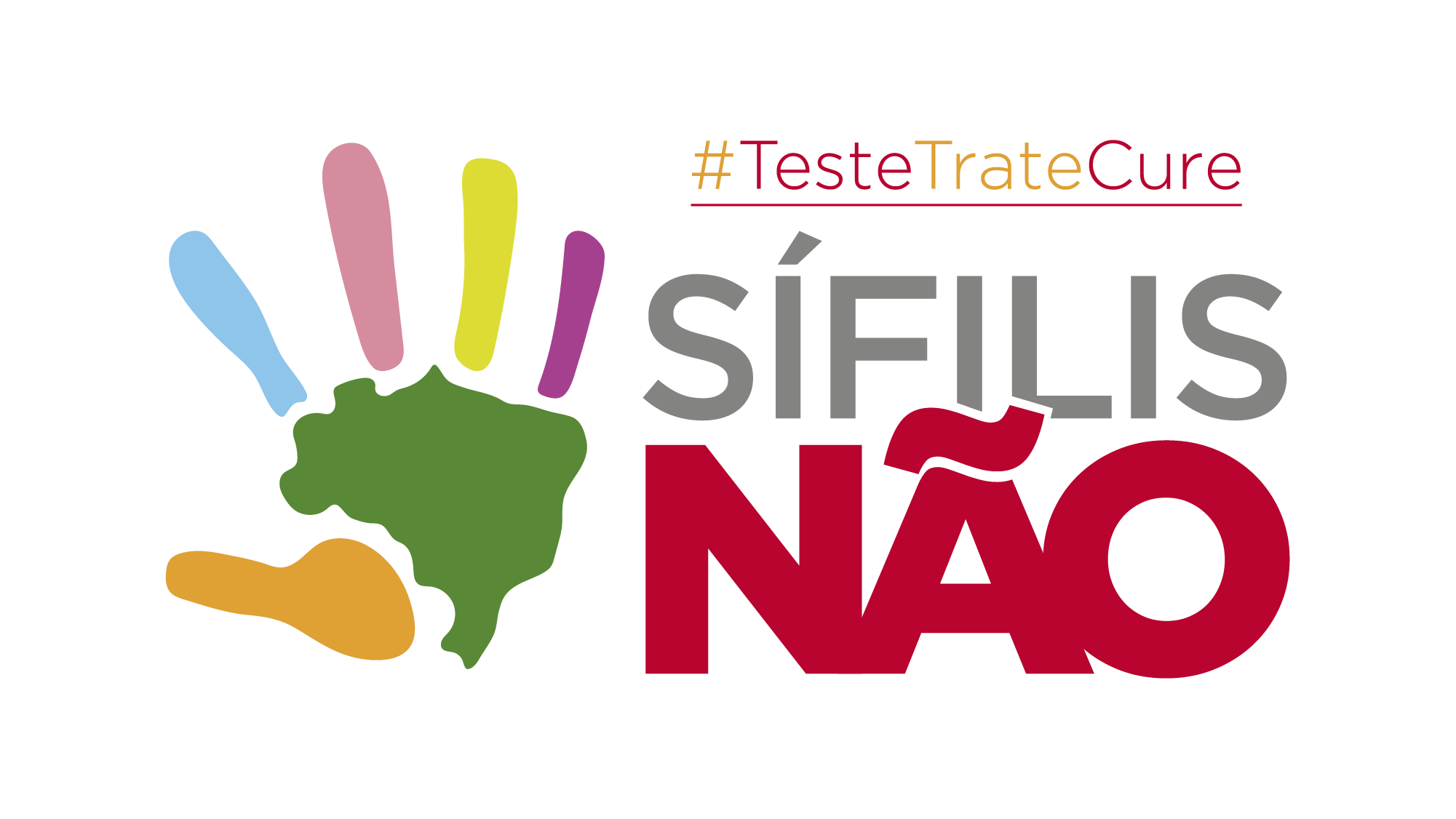 Secretaria de Vigilância em Saúde e Secretaria de Atenção em Saúde
Ministério da Saúde
Abril/2018
Justificativa
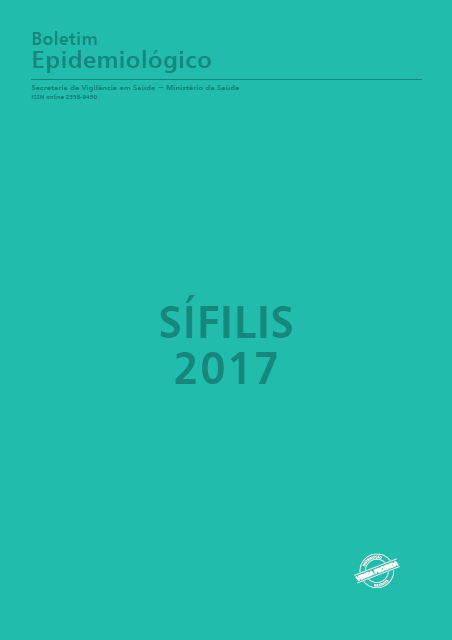 Panorama Epidemiológico da Sífilis no Brasil
Publicado anualmente desde 2004
Sífilis no Brasil
+53,3%
+40,9%
+28,4%
+36,3%
+27,8%
+19,6%
+27,3%
+27,3%
+22,8%
+14,7%
+22,6%
+20,1%
+16,5%
+20,1%
+4,7%
Taxas 2015 – 2016
Adquirida: aumento de 26,8%.
Gestante: aumento de 14,6%.
Congênita: aumento de 4,7%.
Sífilis Adquirida 2016 por UF
Brasil
[Speaker Notes: Sífilis adquirida – notificação recente – os comportamentos observados podem não refletir a situação real da sífilis adquirida no país.]
Taxa de detecção de sífilis em gestantes e taxa de incidência de sífilis congênita em menores de 1 ano (por 1.000 nascidos vivos) segundo UF de residência. Brasil, 2016.
META: taxa de incidência de sífilis congênita menor ou igual a 0,5 caso por 1.000 NV.
Embora o controle da sífilis esteja ao alcance de vários países, a sua eliminação depende:
disposição e vontade política dos gestores locais;
colaboração dos profissionais da saúde e da sociedade, em prol de um movimento pela qualidade da atenção às gestantes e suas parcerias sexuais durante o pré-natal;
mobilização nacional para ampliação do acesso ao diagnóstico e ao tratamento;
interação efetiva com outros setores de governo, com a comunidade, principalmente, com as redes do movimento popular de mulheres, as comunidades de base e a acadêmica.
Tribunal de Contas da União recomenda que o Ministério da Saúde institua monitoramento e avaliação sistemáticos nos serviços de saúde municipais.
Outubro 2016- lançamento agenda de combate à sífilis em parceria com Conass, Conasems, associações, sociedades e conselhos de classe
Agenda de Ações Estratégicas para a Redução da Sífilis no Brasil
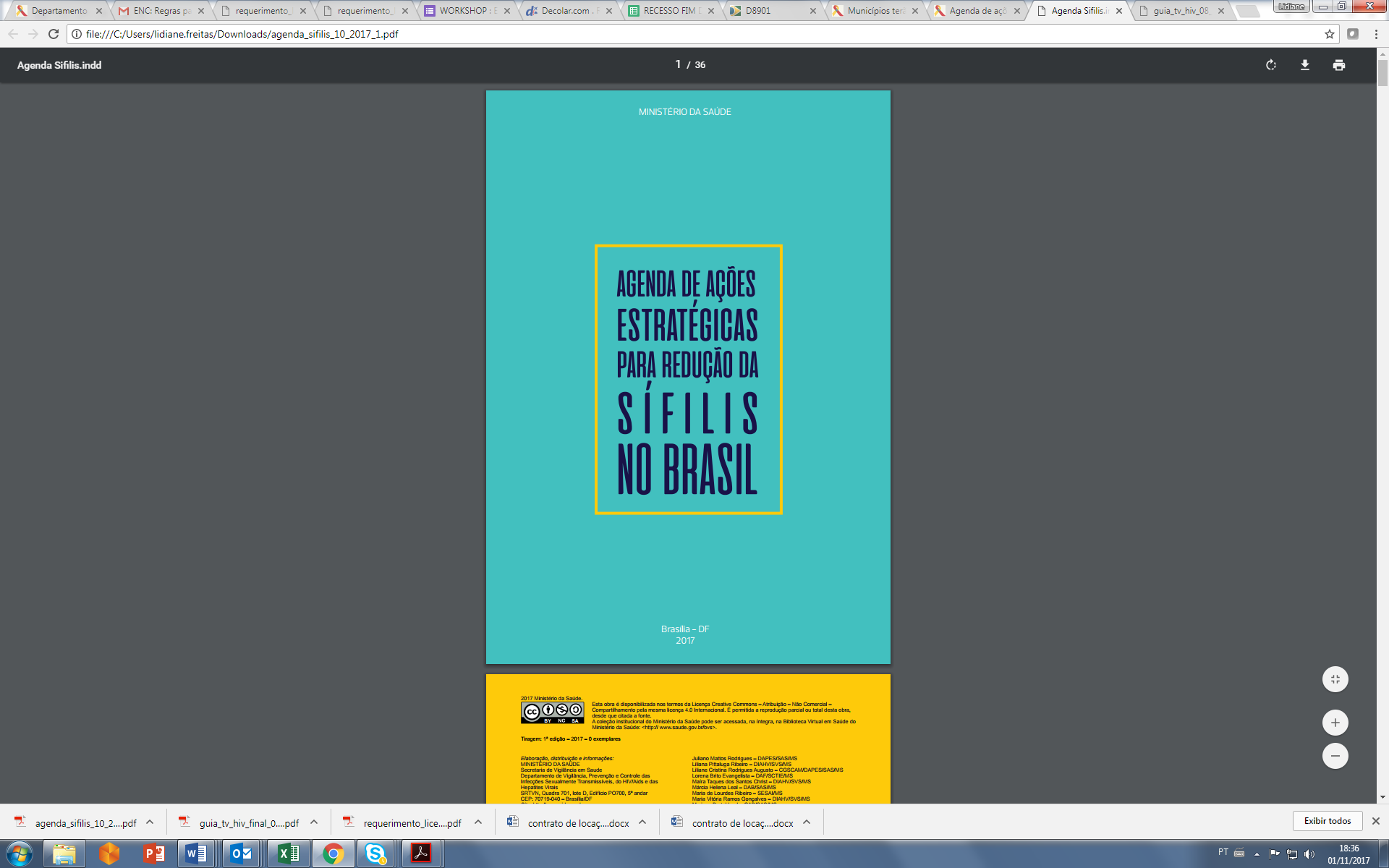 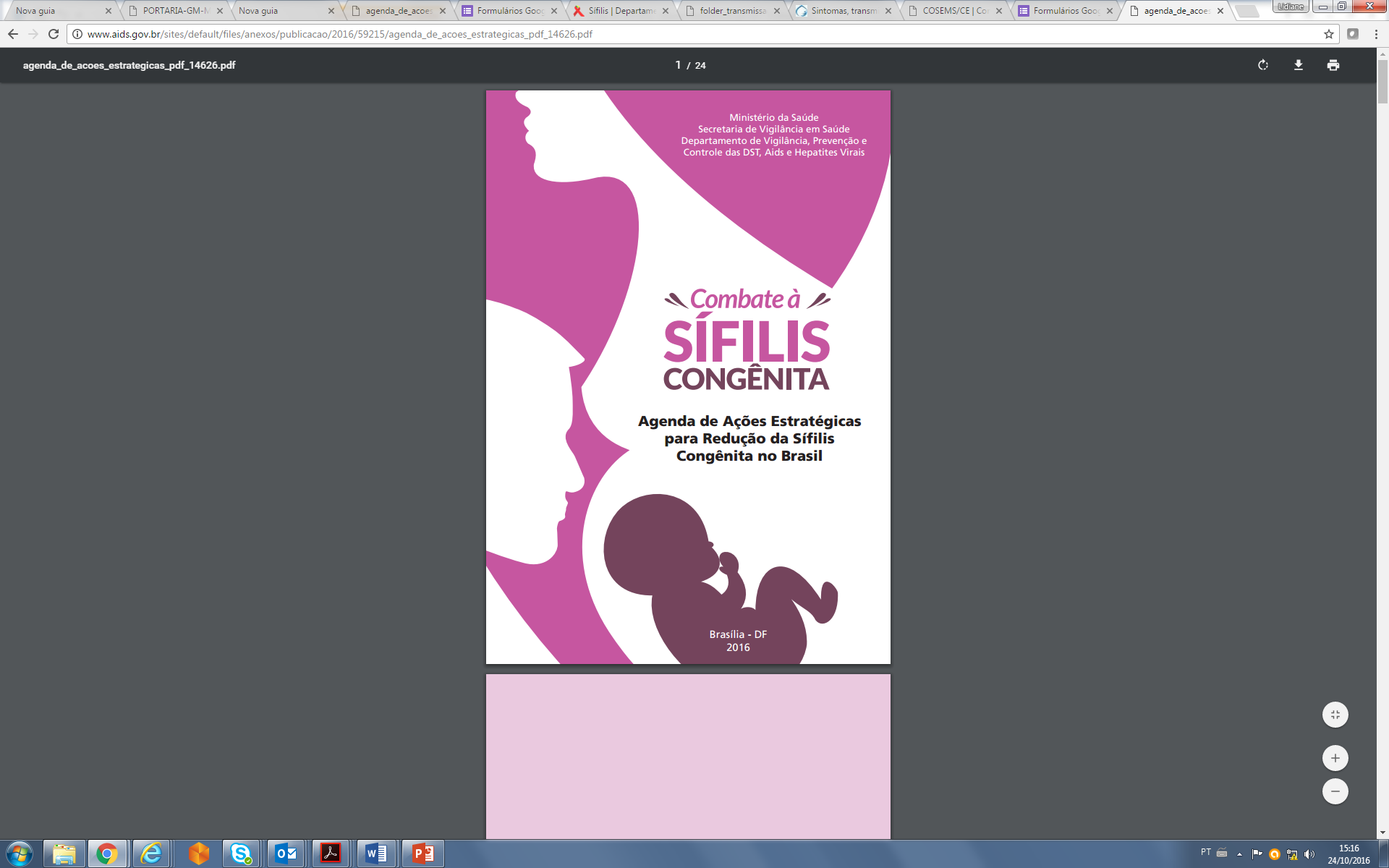 Outubro 2017- lançamento  da nova agenda de combate à sífilis. Renovação e ampliação das parcerias.
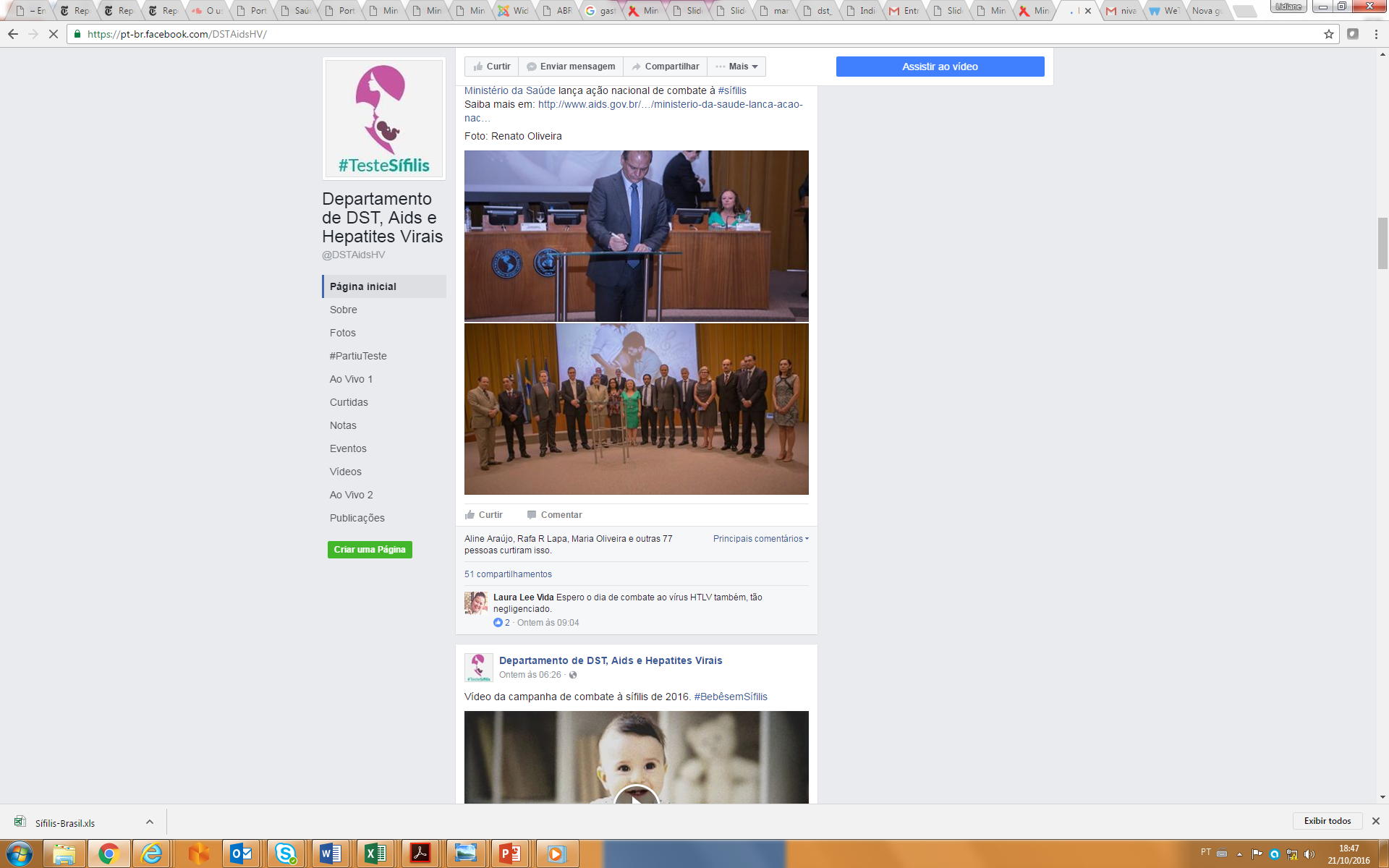 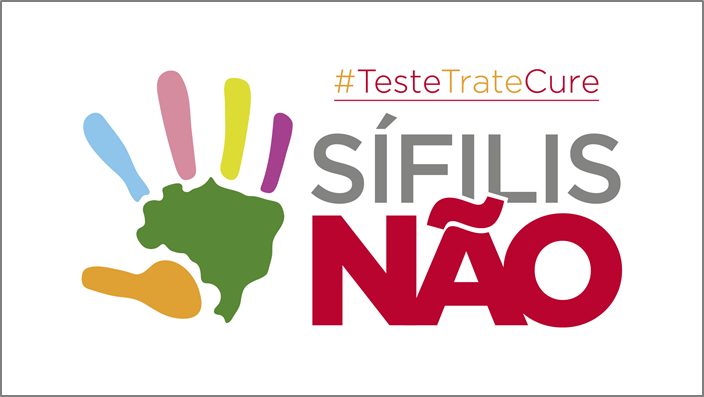 [Speaker Notes: cofencofen]
Motivação
Incrementar e ampliar as ações da “Agenda de Ações Estratégicas para a Redução da Sífilis Congênita no Brasil”, lançada em 2016; 
Responder ao aumento da prevalência de sífilis em populações-chave; 
Fortalecer a articulação e integração das ações de vigilância e atenção em saúde nas redes de atenção;
Responder aos compromissos internacionais do Brasil para eliminação da sífilis congênita.
Objetivo Geral
Reduzir a sífilis adquirida, em gestantes e congênita no Brasil.
Objetivos Específicos
Constituir uma resposta integrada e colaborativa contra a sífilis, integrando de forma as ações de vigilância e atenção em saúde nas redes de atenção;
Fortalecer a vigilância epidemiológica da sífilis adquirida, em gestante  e sífilis congênita; 
Articular os setores sociais e comunidades, para fortalecer a resposta rápida à sífilis.
Projeto com características de estratégia nacional
Caráter estruturante:
Indução Nacional e Resposta Local
Engajamento dos atores no território
Fortalecimento da Regionalização
Articulação Intersetorial
Promoção de Ações Conjuntas Integradas e Colaborativas entre a Vigilância e a Atenção em Saúde no território
Fortalecimento da resposta nacional à sífilis
Participação direta das organizações de base comunitária no território
Áreas de Cooperação Técnica
Resposta Rápida à Sífilis nas Redes de Atenção
Operacionalização – Linhas de Indução
Linha 1 – Ações de Abrangência Universal
Compra e distribuição de insumos de diagnóstico e tratamento (penicilina benzatina e cristalina)
Desenvolvimento de Instrumentos de disseminação de informação estratégica aos gestores, auxiliando a tomada de decisão (plataforma digital)
Instrumentalização de salas de situação em todos os estados e no Distrito Federal (equipamentos)
Desenvolvimento de estudos e pesquisas voltados para o enfrentamento da sífilis no SUS
Fortalecimento de estrutura laboratorial para IST (clamídia, gonorreia e sífilis)
Realização de Campanhas Nacionais de Prevenção
Linha 2 – Ações focalizadas 
Municípios selecionados por critério epidemiológico (60% dos casos – 100 municípios)
Cooperação para o fortalecimento de comitês de investigação da transmissão vertical da sífilis e de salas de situação de vigilância epidemiológica
Cooperação para avaliação das ações de enfrentamento nos respectivos Planos Municipais/Programações de Saúde e Relatórios de Gestão
Cooperação para o monitoramento das ações do projeto nas salas de situação
Cooperação para o fortalecimento de ações intersetoriais no território
Cooperação para fortalecimento entre a rede de atenção à saúde e os diferentes espaços de produção de cuidado
Cooperação para implementação das linhas de cuidado de sífilis com intervenção em populações-chave
Estrutura de Governança do Projeto  - Composição
Grupo de Acompanhamento Nacional do Projeto – SVS, SAS e SE do Ministério da Saúde, Opas, UFRN, representantes do Conass e Conasems, e representantes das instituições parceiras;

Grupo de Acompanhamento Local – composto  pelos atores locais das secretarias estaduais e distrital de saúde, municipais de saúde, Cosems, Nems e outros;

Constituição de uma Rede de Apoiadores.
Articulação local para apoiar a construção e implementação das Programação Local da Resposta Rápida à Sífilis;

Fortalecimento das diretrizes  dos processos de Regionalização
COOPERAÇÃO TÉCNICA INTERFEDERATIVA

Modelo de governança por processos sinérgicos e interdependentes:
Critérios de seleção:
número de habitantes;
índice composto de sífilis de cada município (taxa de incidência de sífilis congênita em <1a e taxa de mortalidade perinatal, nos últimos 5anos; 

Prioridades:
1- Capital;
2- Municípios da região metropolitana, >100.000 hab, com IC > 5.4;
3- Municipios com mais de 100.000 hab, com IC > 5.4;
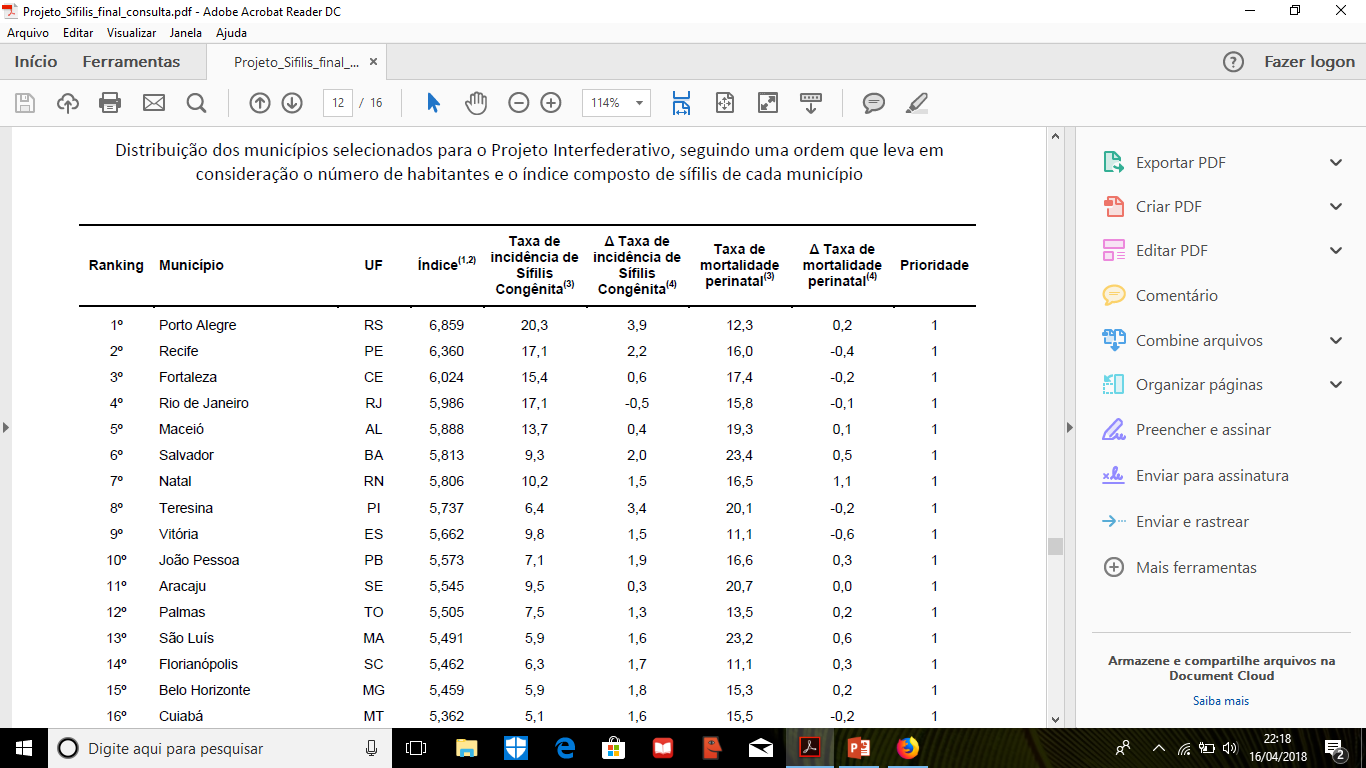 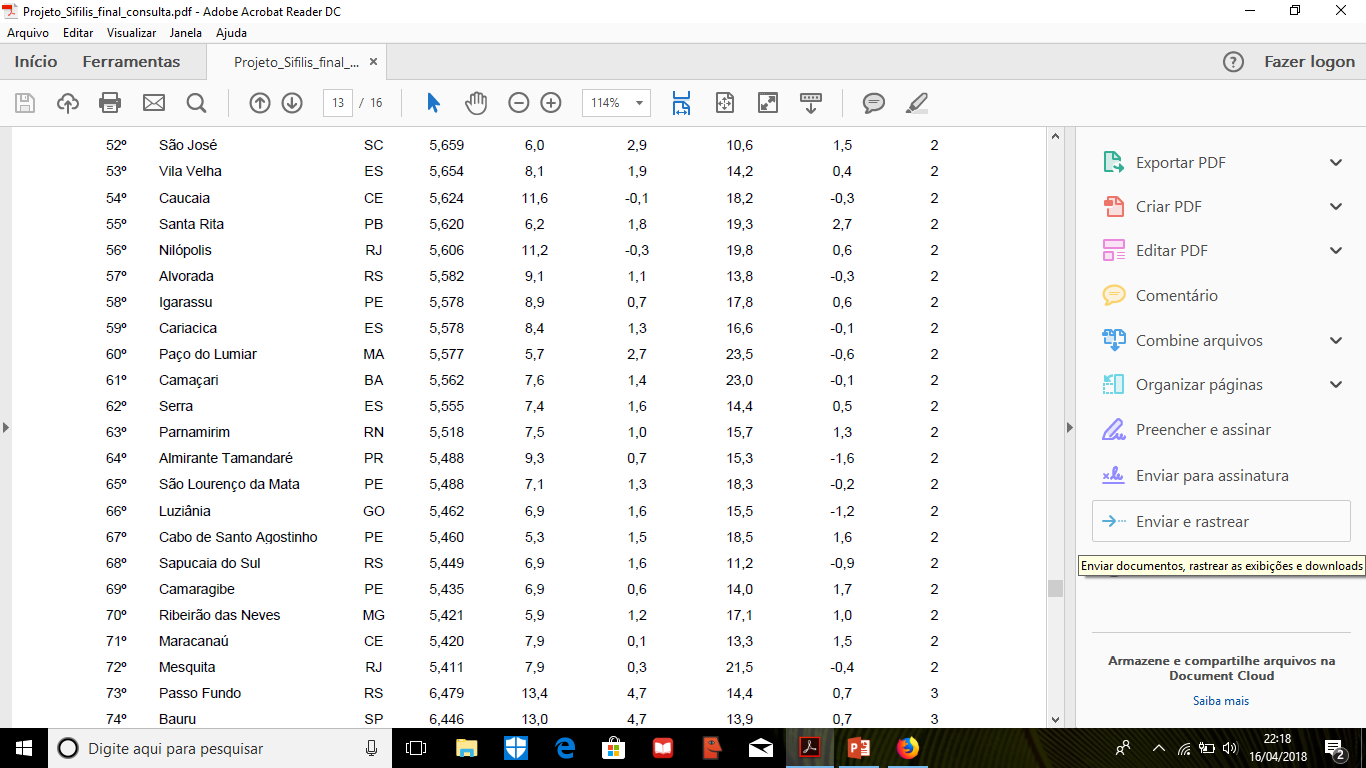 Recursos financeiros
Emenda Parlamentar no valor de R$ 200.000.000,00 (duzentos milhões de reais) para utilização pelo Ministério da Saúde para resposta rápida à sífilis – Lei Orçamentária Anual (LOA) nº 13.414 (Publicada no DOU de 11.1.2017).






Complemento para compra de penicilina, além dos 10 milhões, a SCTIE (Secretaria de Ciência, Tecnologia e Insumos Estratégicos) complementou com mais 3 milhões
Eixos norteadores das metas do projeto
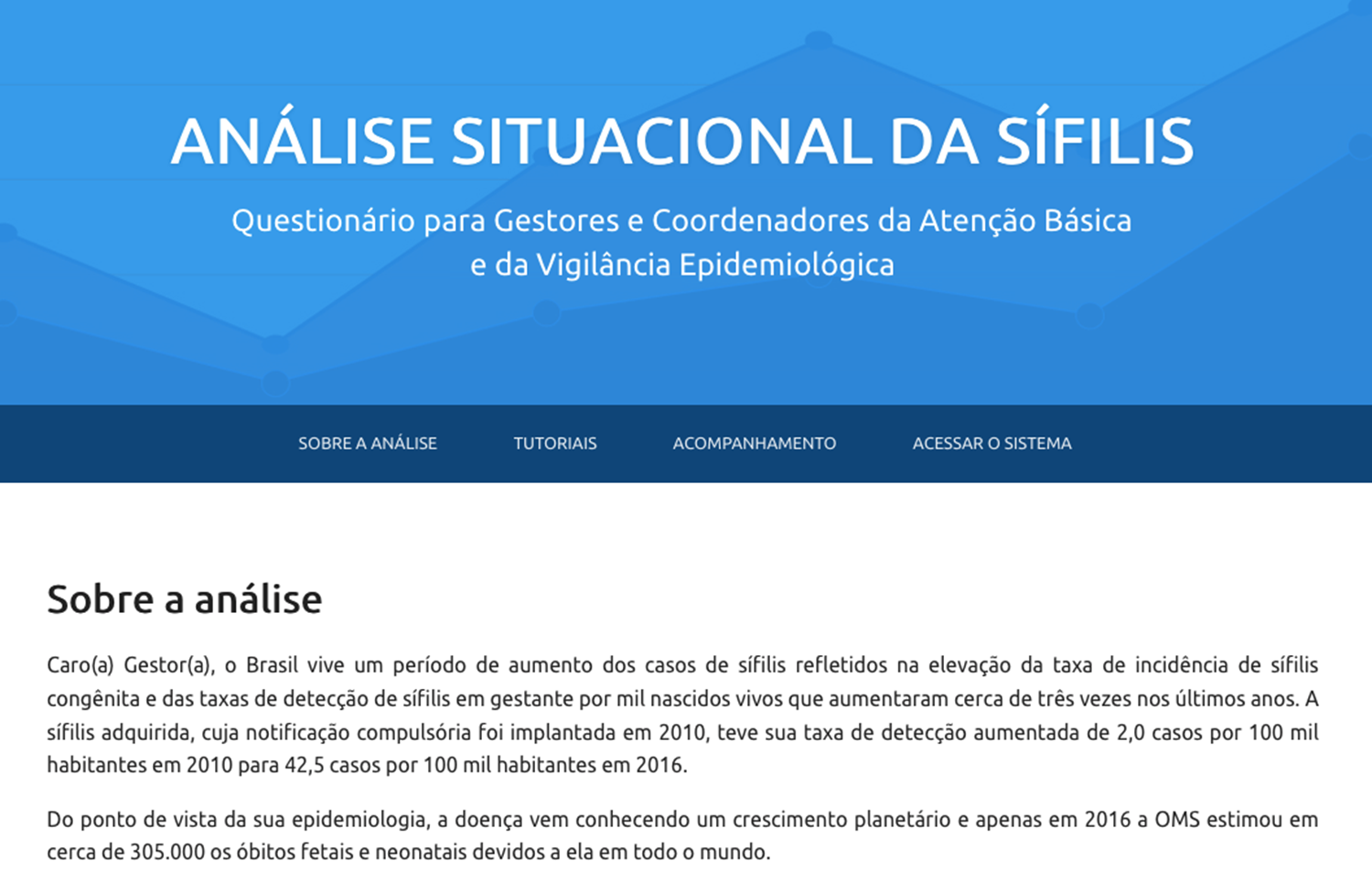 http://analise.lais.huol.ufrn.br
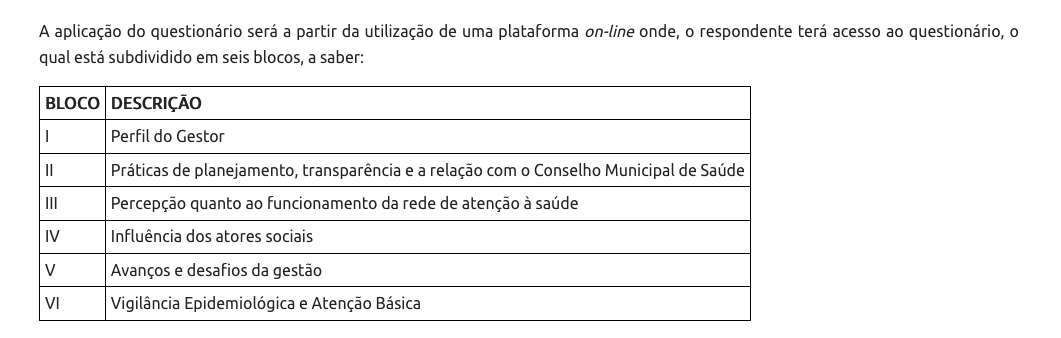 E-mail: projetosifilis@lais.huol.ufrn.br
Telefone: (84) 3342-2250 ramal 111
O que esperamos em 2018 ...
Atores locais elaborando e executando agendas de Resposta Rápida à Sífilis a partir de abril.
Pactuação das Programações Locais da Resposta Rápida à Sífilis: até junho.
Modelagem da rede (linhas de cuidado): até junho
Cursos e capacitações nas redes de saúde local: a partir de julho.
Apresentar nossos alcances no Seminário Nacional de Secretários Municipais de Saúde (CONASEMS): agosto
Realizar Workshop com parceiros internacionais: setembro
Visibilizar o dia Nacional de Combate à Sífilis e à Sífilis Congênita no terceiro sábado de outubro, Lei nº 13.430.
sifilisnao
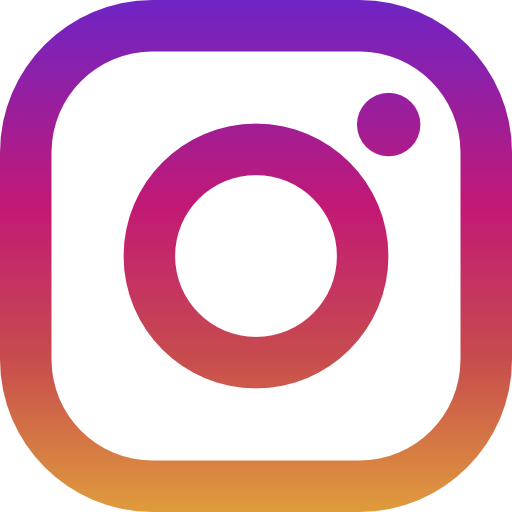 facebook.com/sifilisnao
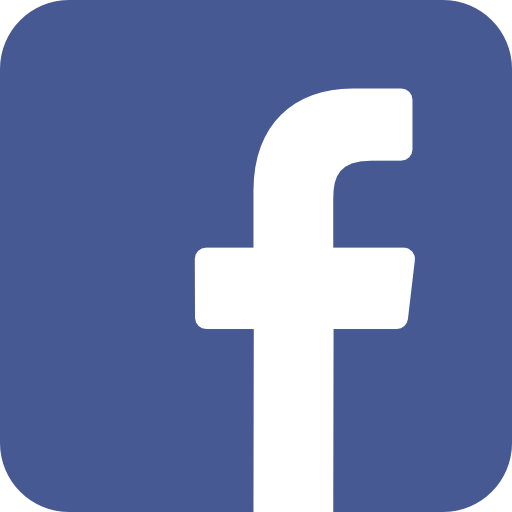